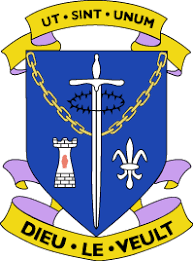 St Louis Grammar School, Kilkeel
Religious Studies AS/A2 Level
Why study A Level RE?
Religious Studies enables pupils to develop an insight and interest in areas of knowledge, belief and thought central to an understanding of the modern world. 
Pupils will discuss, debate and critically evaluate contemporary religious ideas. They will also investigate and speculate about the ultimate meaning and purpose of life.
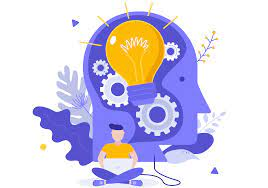 In St Louis Kilkeel, we follow the CCEA specification.
This qualification is for students who are interested in and enthusiastic about religion and its relation to the local community and wider world. 
It will appeal to anyone who enjoyed studying English, Sciences, Humanities or Languages at GCSE. 
Religious Studies helps to equip pupils with many of the skills needed in further and higher education and the workplace. They will develop critical evaluation skills and the ability to construct logical and convincing arguments.
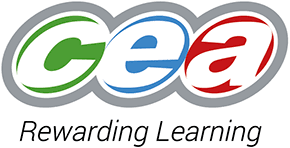 What will I study?
As part of the Religious Studies course, pupils will study two units in both AS and A2 Level which are;
Ethics			Celtic Church
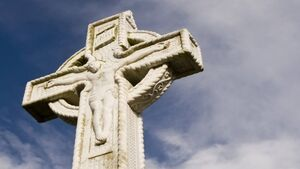 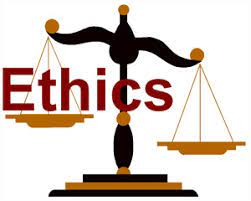 Year 13
Unit AS 7: Foundations of Ethics with Special Reference to Issues in Medical Ethics
Deontological approaches
Teleological approaches
Life and Death Issues
Bioethics
Other aspects of human experience
Unit AS 5: The Celtic Church in Ireland in the Fifth, Sixth and Seventh Centuries
The arrival of Christianity in Ireland
Celtic monasticism
Celtic penitentials
Celtic hagiography
Other aspects of human experience
Year 14
Unit A2 7: Global Ethics
Moral theory
Global rights; Human Rights and Animal Rights
Global issues; war and peace, Justice, law and punishment
Synoptic assessment theme: Faith, Morality and the State
Unit A2 5: Themes in the Celtic Church, Reformation and Post-Reformation Church
Controversy and authority
Missionary Outreach
Developments and outreach in Christianity
Synoptic assessment theme: Faith, Morality and the State
How will I be assessed?
Year 13 - AS Level
Two externally assessed written papers, 1 hour 20 minutes each. 
Each paper is worth: 50% of AS.
Both papers comprise 40% of A level.
Year 14 – A2 Level
Two externally assessed written papers, 2 hours each.
Both papers comprise remaining 60% of A level.
What can I do with a qualification in Religious Studies?
Students of Religious Studies can go on to have careers in areas such as;
Teaching
Medicine
Law
Public service
Advice work 
Counselling 
Journalism
Ministry 
Social work 
Charity organisations
Youth work 
Community work.
How could I find out more?
If you have any queries about choosing A Level Religious Studies, please email the Head of RE, Mrs Morris.
smorris286@c2ken.net

Please find attached the link to CCEA Religious Studies microsite and specification for any further information.
A Level RE Specification
Religious Studies Microsite
Current Year 13 or 14 pupils will be able to give you a good insight into the demands of the subject so feel free to ask them also.